«Вежливо- не вежливо»
Цель: Закреплять постоянное проявление вежливости в процессе общения, учить различать противоположные проявления: вежливость/не вежливость.
Ход игры:
Воспитатель: Если вы посчитаете, что поступок вежливый, то хлопайте в ладоши.
Если  считаете, что поступок невежливый, то топайте ногами.
Поздороваться при встрече.
Толкнуть, не извиниться.
Помочь поднять упавшую вещь.
Громко разговаривать в общественных местах.
Обозвать обидным словом одноклассника.
Не уступить место пожилому человеку.
Рассказать доверенную тебе тайну.
Сказать «спасибо» маме за вкусный обед.
Поздороваться при встрече
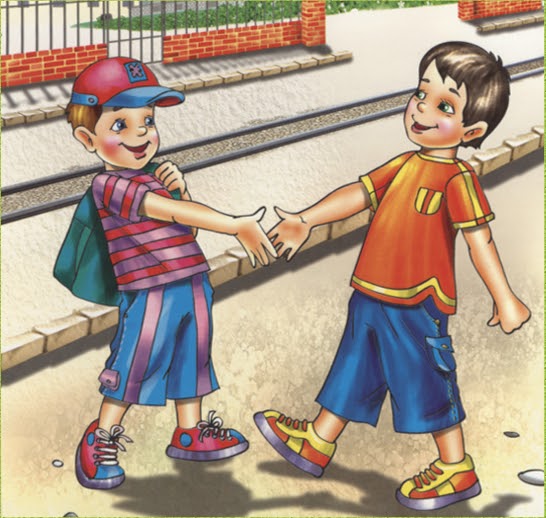 Толкнуть, не извиниться
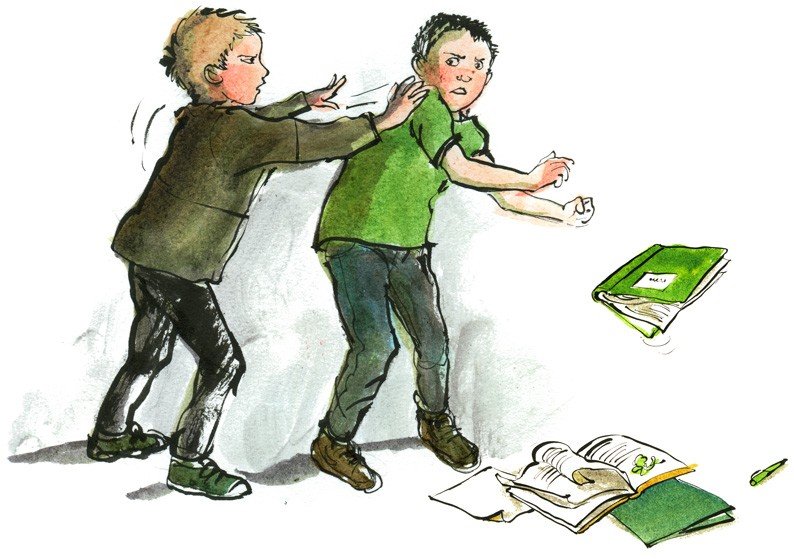 Помочь поднять упавшую вещь
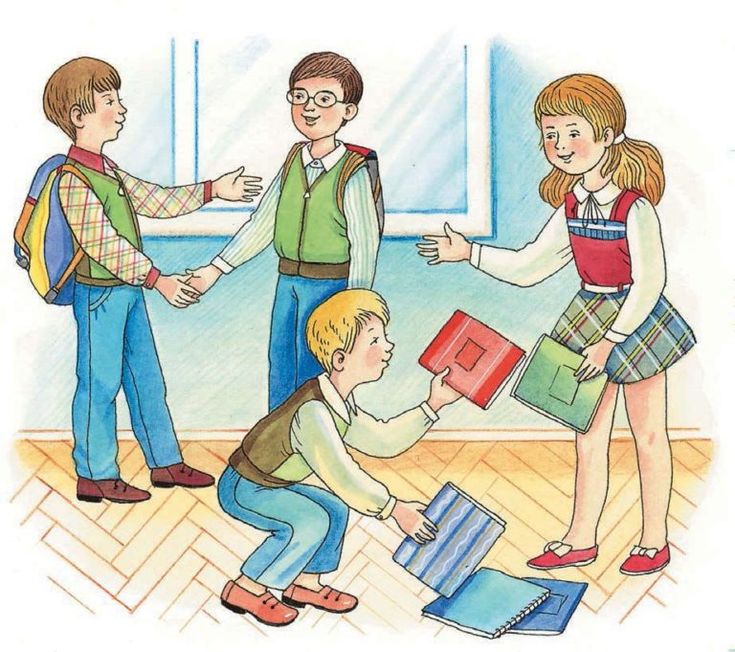 Громко разговаривать в общественных местах
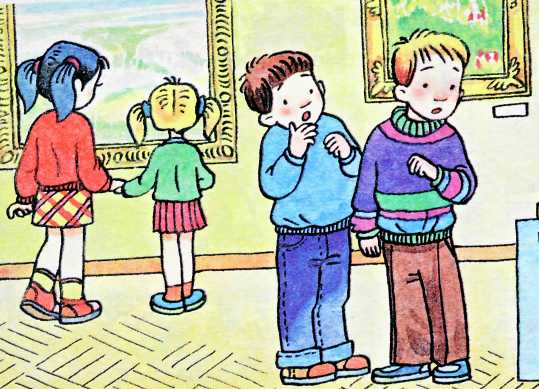 Обозвать обидным словом одноклассника
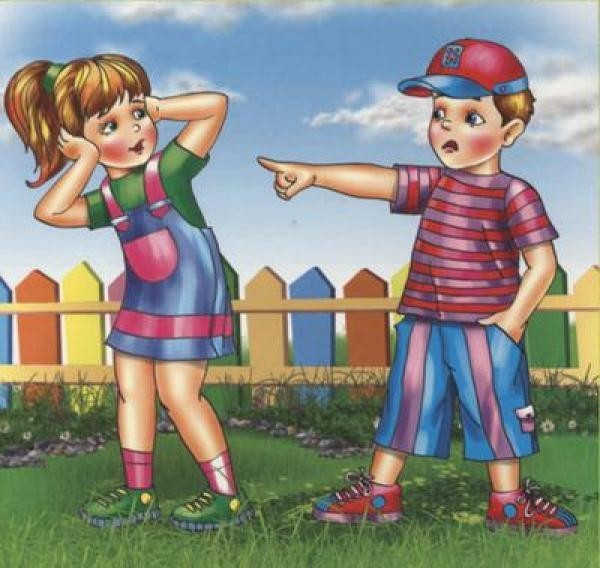 Не уступить место пожилому человеку
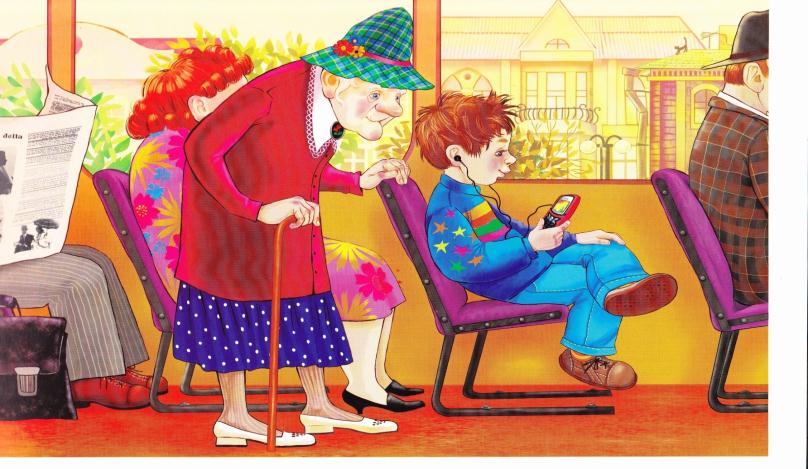 Рассказать доверенную тебе тайну
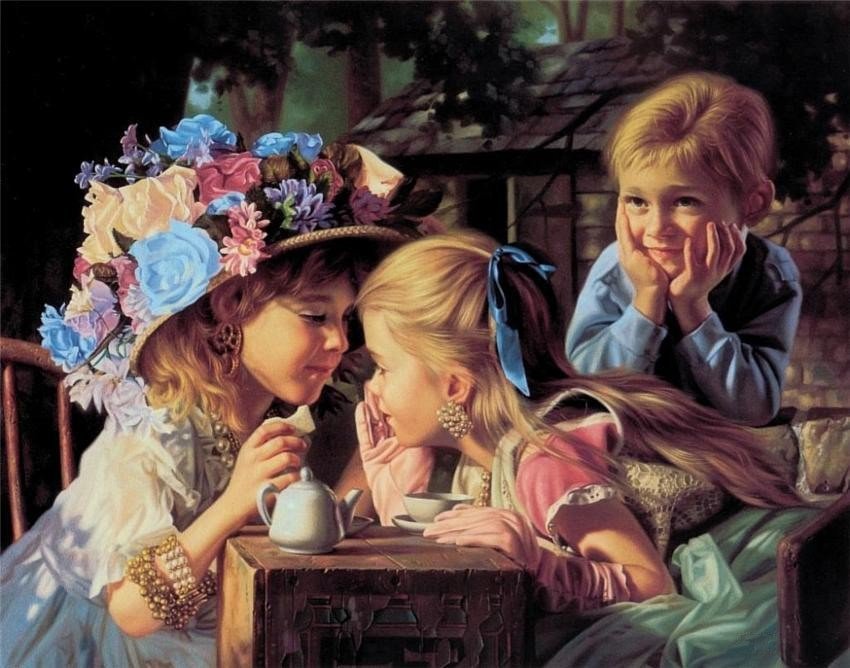 Сказать «спасибо» маме за вкусный обед
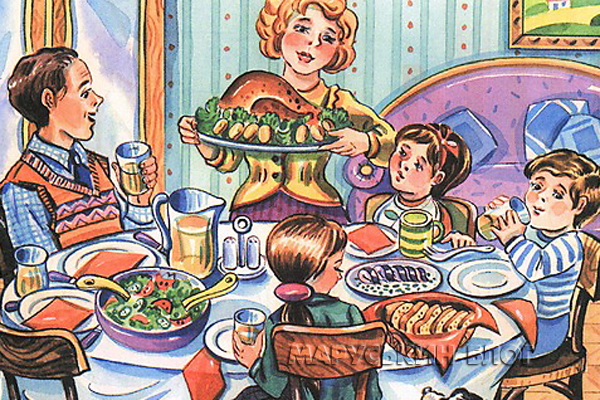